Президент
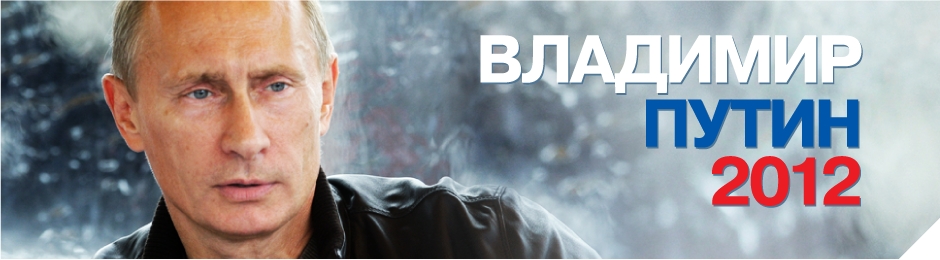 Россия
Хакасия
Государственный герб Российской Федерации представляет собой четырехугольный, с закругленными нижними углами, заостренный в оконечности красный геральдический щит с золотым двуглавым орлом, поднявшим вверх распущенные крылья. Орел увенчан двумя малыми коронами и - над ними - одной большой короной, соединенными лентой. В правой лапе орла - скипетр, в левой - держава. На груди орла, в красном щите, - серебряный всадник в синем плаще на серебряном коне, поражающий серебряным копьем черного опрокинутого навзничь и попранного конем дракона.
Флаг РоссииБелый цвет символизирует благородство, синий – честность, а красный - храбрость. Именно такое символическое значение несли эти цвета в Древней Руси.
Герб Хакасии. Красный щит амазонок символизирует оберег, защищает и охраняет народ Хакасии. Также красный цвет символизирует природу и ее животворящие силы. На щите изображен крылатый барс, который встречается в наскальных рисунках древних хакасов. Барс - это память о предках, символ идеи, верности, символиирует духовность, идейность, прямоту, мужество. По представлениям хакасов, является представителем высших Небесных сил на Земле, является тотемом (первопредком) и хранителем. Голова барса развернута к зрителю - "позиция настороже", крылья барса смоделированы в виде хакасского орнамента. Солярный знак - символ Вселенной, символ солнца, звезды; четыре луча означают четырех - частный принцип мира. Щит обрамлен березовыми ветвями, которые изогнуты таким образом, что образуют четыре угла. Березовые ветви - это символ мужского и женского начала, изображающие божественные силы, они символизируют благопожелания, благополучие, достаток и благосостояние. Четыре угла олицетворяют четыре времени суток, четыре времени года, четыре стороны света. Государственный герб расположен внутри круга - символа Вечности.
Флаг изначально три цвета флага соответствовали цветам Государственного флага Российской Федерации, подчеркивая тем самым, что Республика Хакасия - субъект Российской Федерации. Зеленый цвет полосы вдоль древка флага - основной цвет знамени Древнехакасского государства -символизирует связь современных хакасов со своими далекими предками. Зеленый также цвет вечной жизни, тайги, весенней степи, лугов, возрождения, дружбы и братства народов Хакасии, традиционный цвет Сибири. Изображенный на флаге солярный знак был обнаружен на каменных изваяниях, встречающихся только на территории Хакасии. Он символизирует дань уважения к поколениям людей, живших на земле Хакасии.